Daljinska skrb za ukućaneIzvedbeno rješenje
Iva Cvitković, Tihana Đerek, Anita Garić, Matea Mak, Filip Tomas
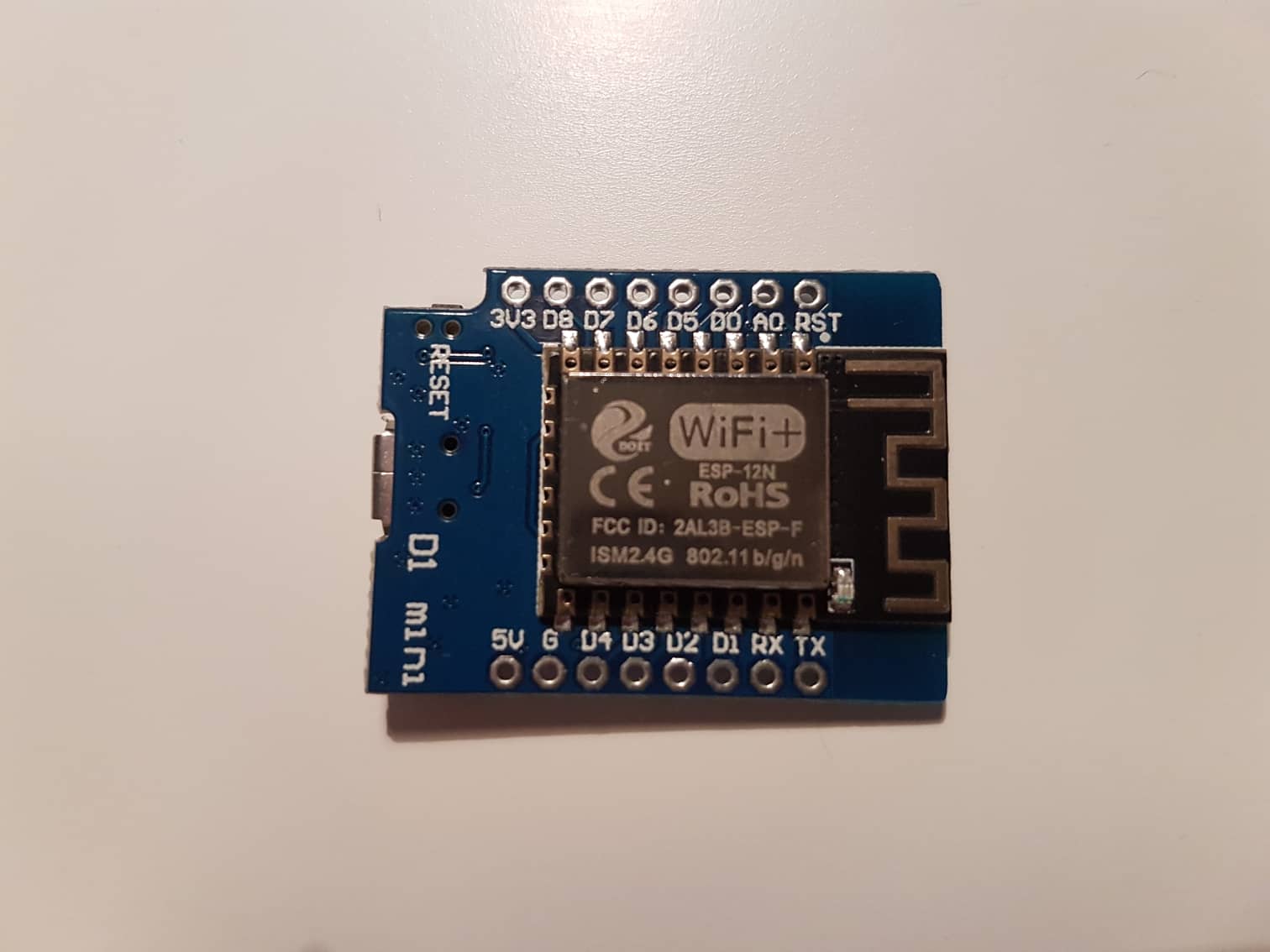 ESP8266
32-bitni SoC
Ugrađena flash memorija, EEPROM i WiFi modul
16 GPIO pinova
Rad u režimu niske potrošnje
Radi na 3.3V, ali se može spajati direktno i na 5V
Mikrofon modul  LM-393 za Arduino
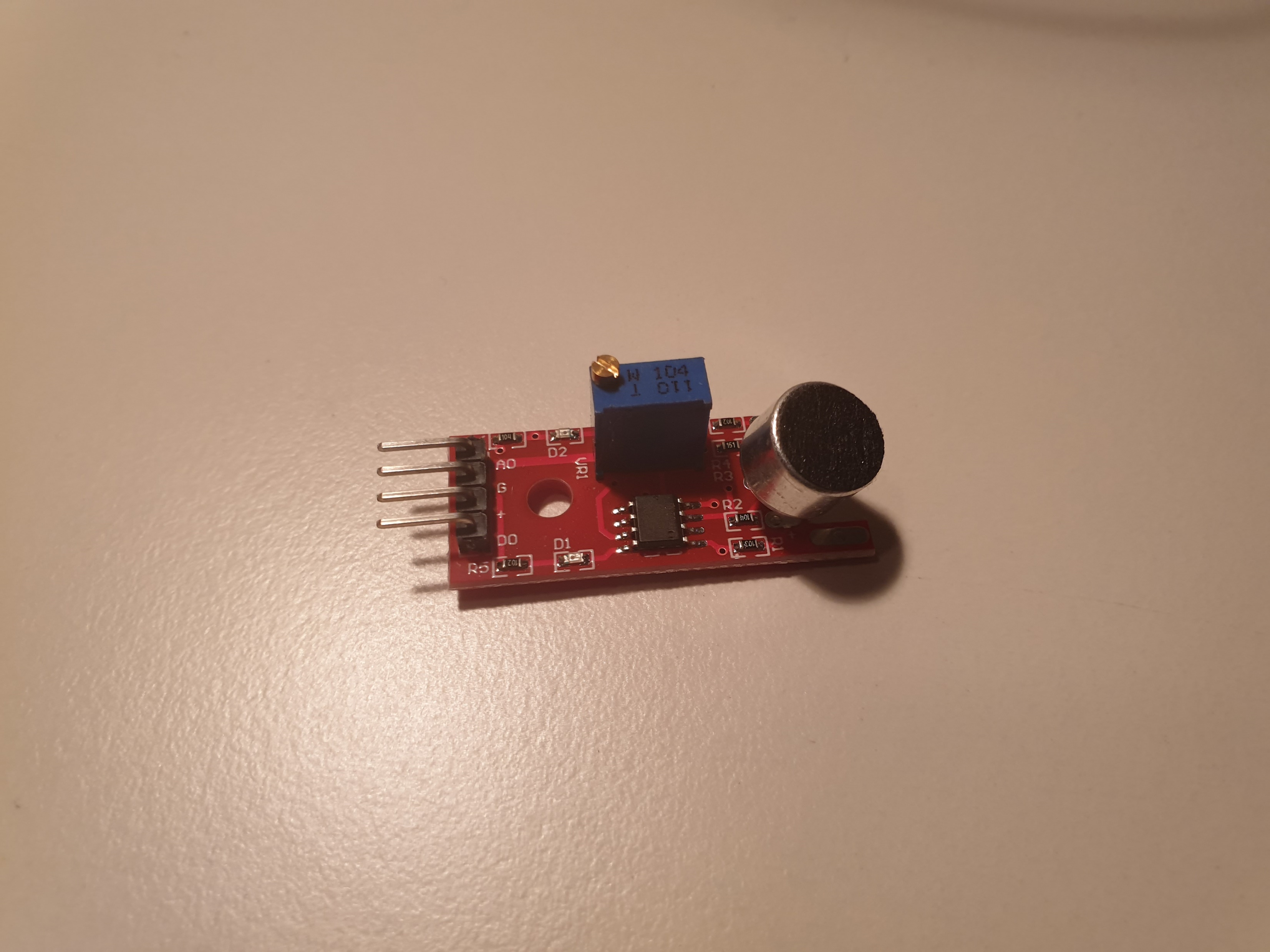 Napajanje: 4-6 V
4 pina: A0, D0, VCC i GND
Spajanje direktno na ESP8266
2 LED diode: POWER i SOUND
POWER upaljen pri radu
SOUND se pali kada zvuk pređe određenu granicu
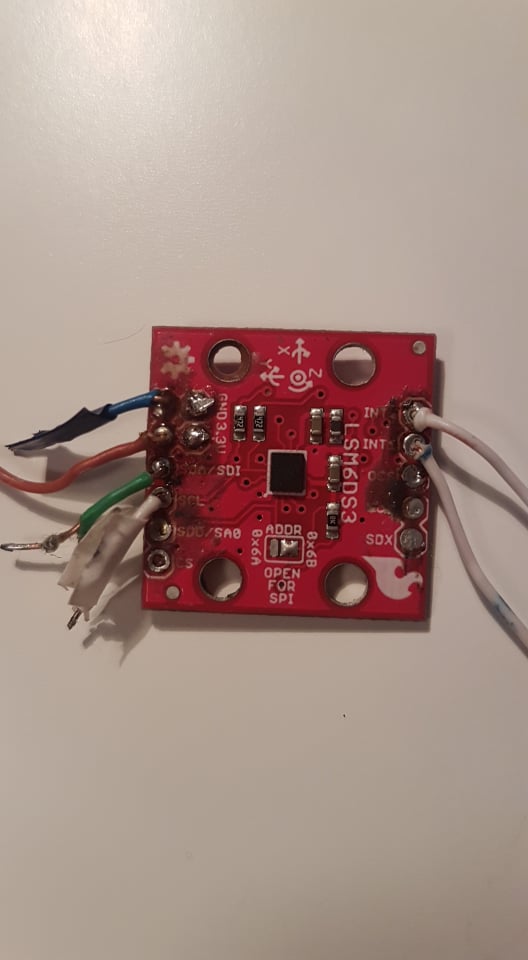 Sparkfun LSM6DS3
Akcelerometar i žiroskop
Detektira pokrete u 6 smjerova
8kb FIFO buffer
3.3V napajanje
Podrška za I2C/SPI komunikaciju
Pinovi za interrupt
Arduino IDE
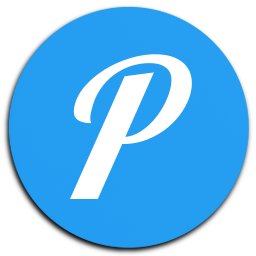 ESP8266 podržan je unutar Arduino IDE-a
Komunikacija putem USB-a
Odabrane komponente imaju već izrađene biblioteke s raznim primjerima
Kod pisan u programskom jeziku C
Korišten servis Pushover za slanje notifikacija
Spajanje
Napajanje izvedeno pomoću baterije i regulatora napona LM1117
Mikrofon spojen na analogni GPIO ulaz, dok se sustav akcelerometra i žiroskopa spajaju na SPI, odnosno I2C sučelje mikrokontrolera
Cijeli uređaj smješten na nosivu narukvicu
U domu korisnika spojen na kućnu WiFi mrežu
Princip rada
Uređaj se nalazi na ruci korisnika
Mikrofon osluškuje razinu zvuka u okolini
U slučaju da je intenzitet zvuka unutar nekog perioda veći od definirane prihvatljive granice šalje prekid na ESP8266
Akcelerometar šalje prekid ako akceleracija pređe definirani prag
Žiroskop prati kretnje korisnika i šalje prekid ako se korisnik u dužem periodu nije pokrenuo
ESP8266 ovisno o uzroku prekida preko Pushover servisa šalje notifikacije nadležnim osobama s odgovarajućim tekstom